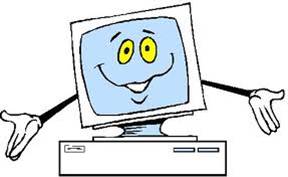 Introducción a las Computadoras
Lo Que Hacen las Computadoras
Matemáticas
Mecanografía
Buscar información 
Correo electrónico
Tareas
Charlar
Fotos
Música
Juegos
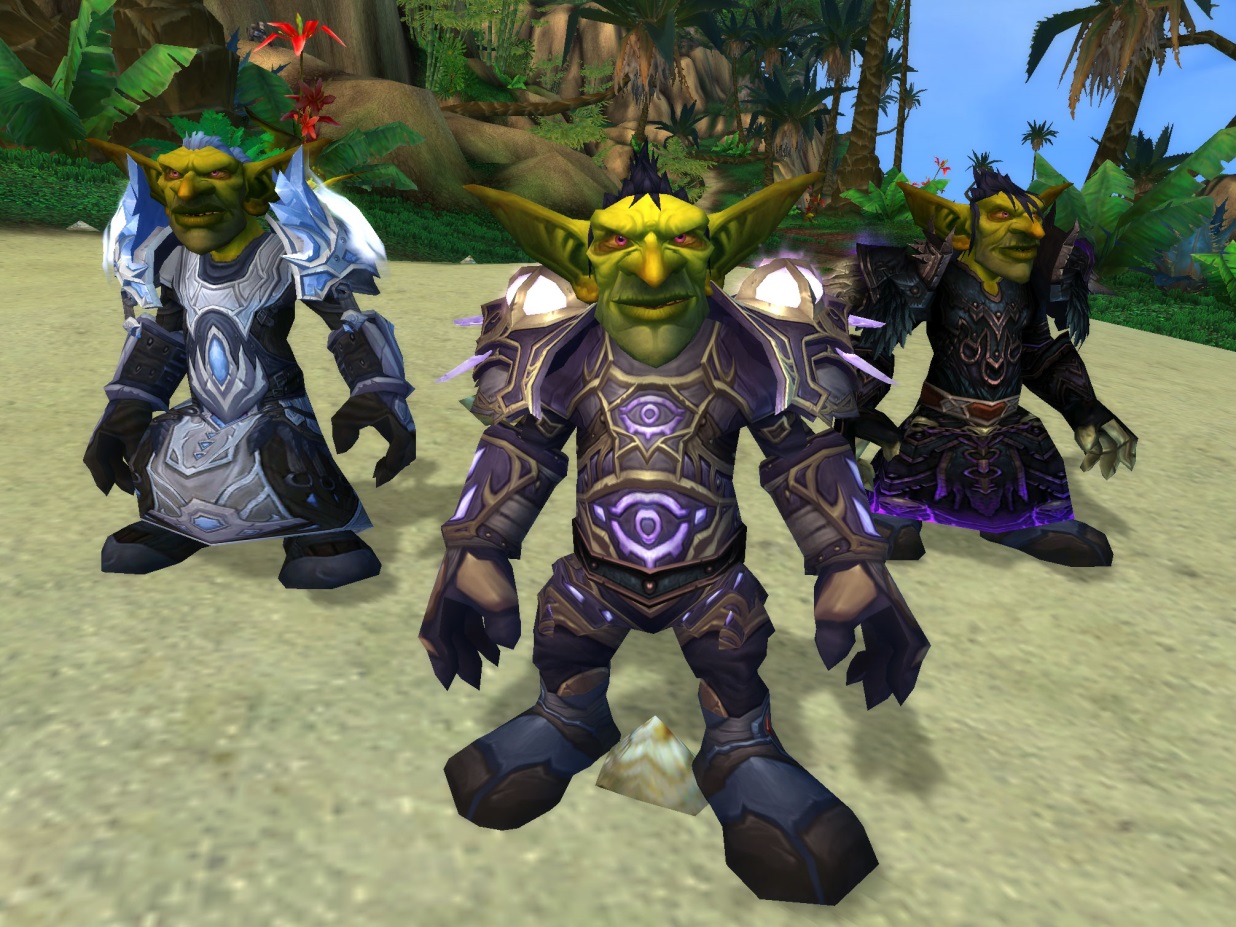 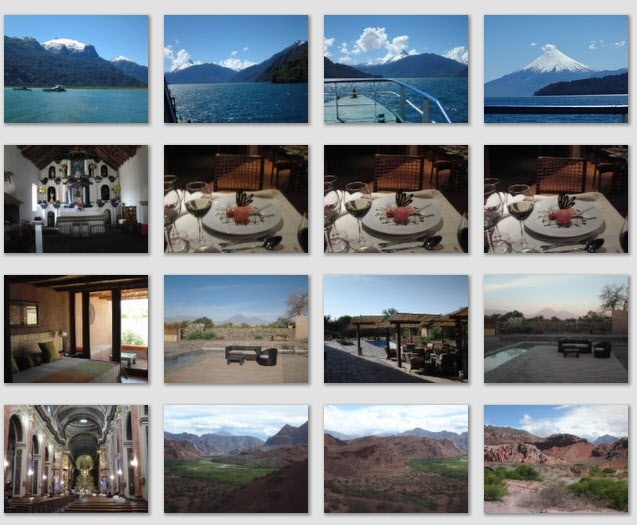 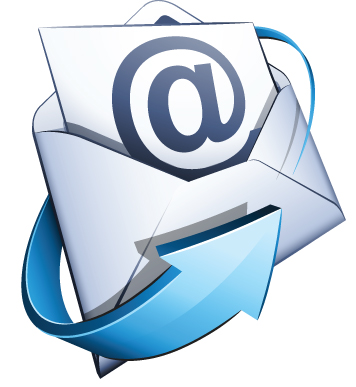 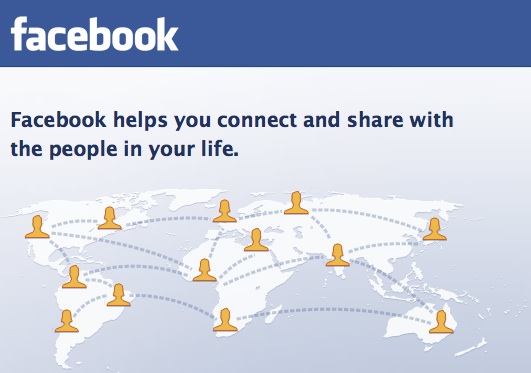 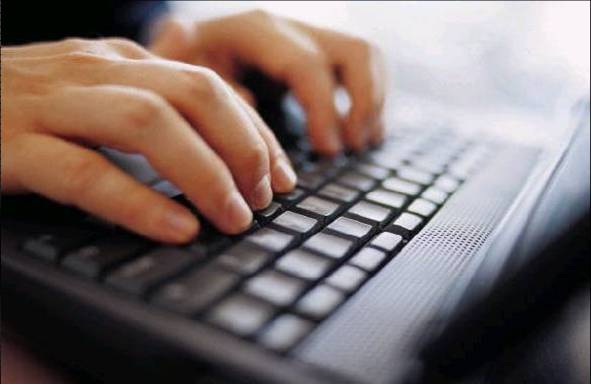 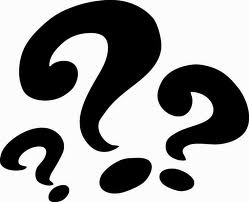 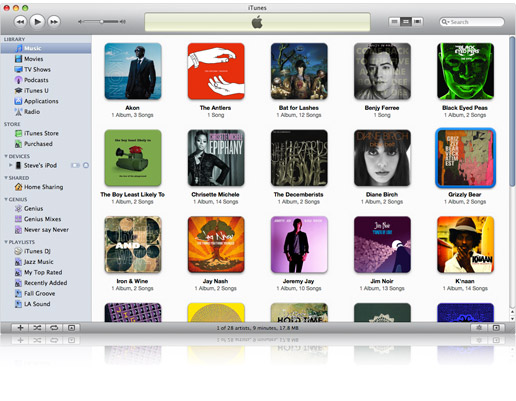 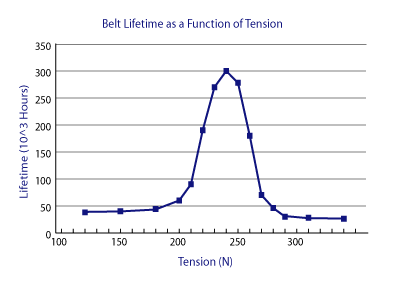 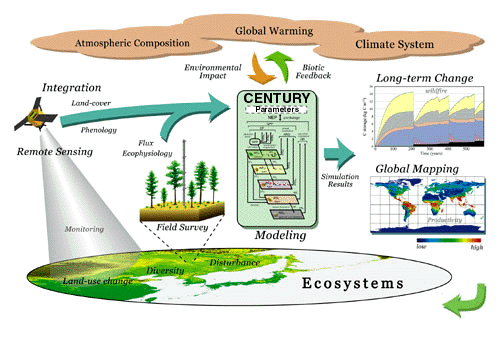 ¿ Qué se usa para tocar música?
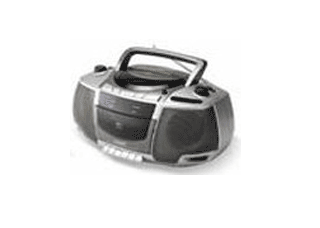 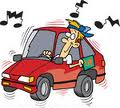 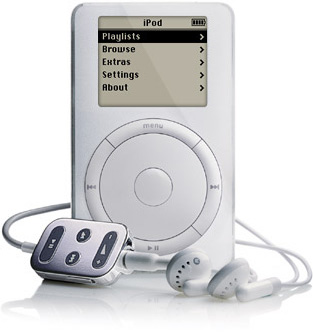 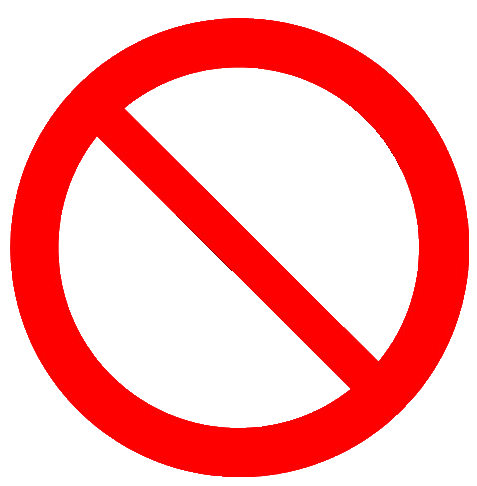 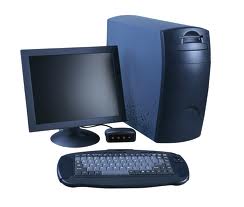 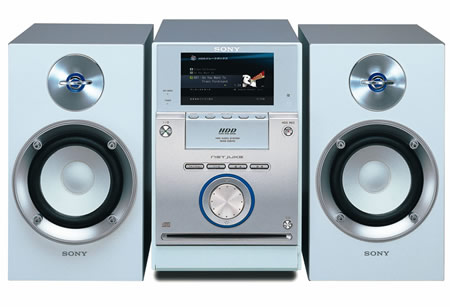 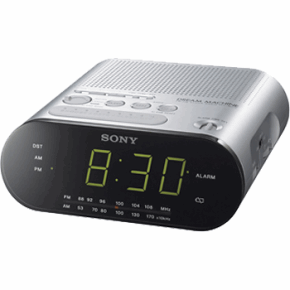 ¿ Qué se usa por los juegos?
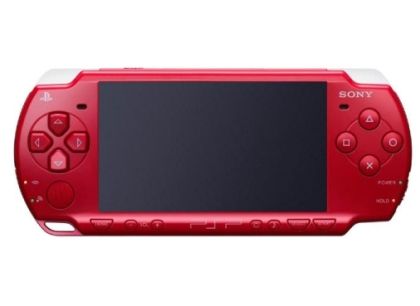 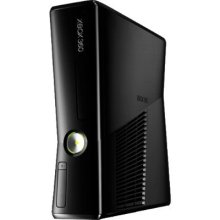 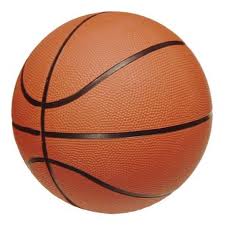 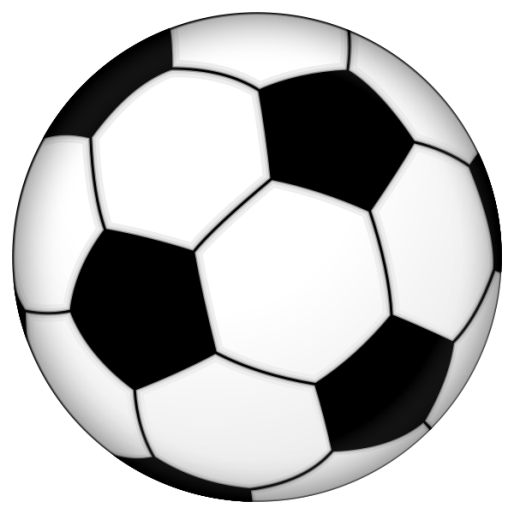 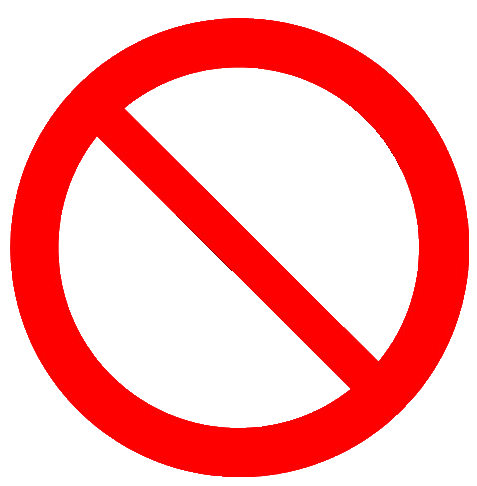 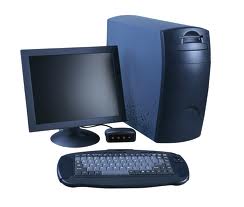 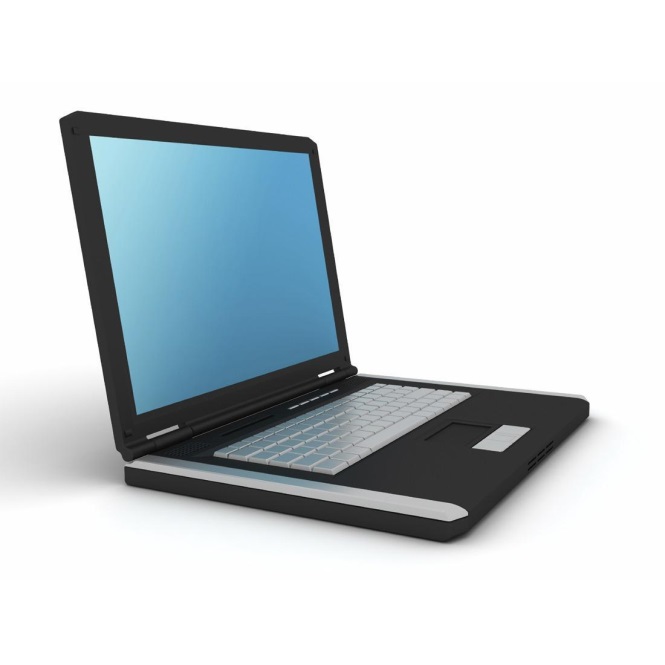 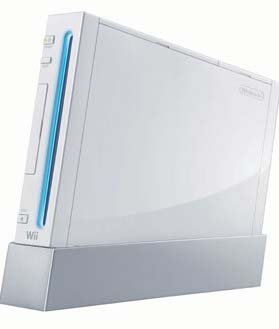 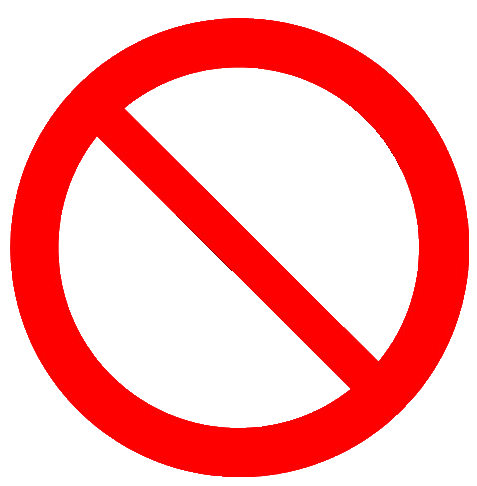 ¿ Cómo se habla con los amigos?
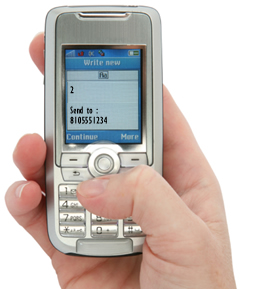 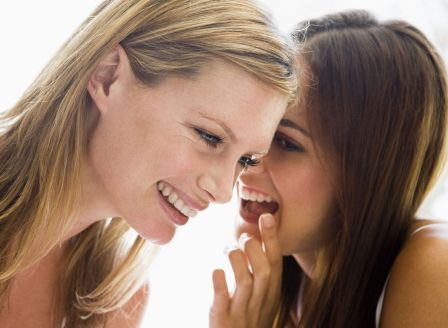 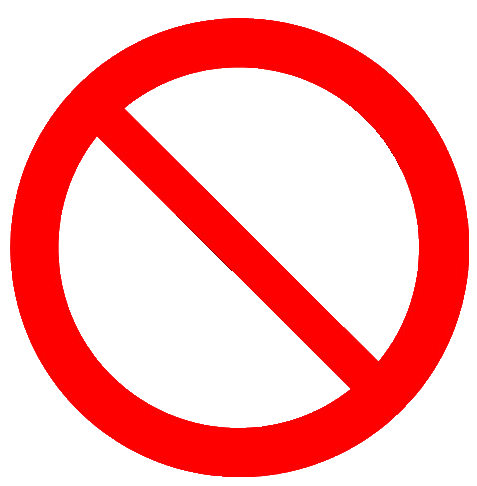 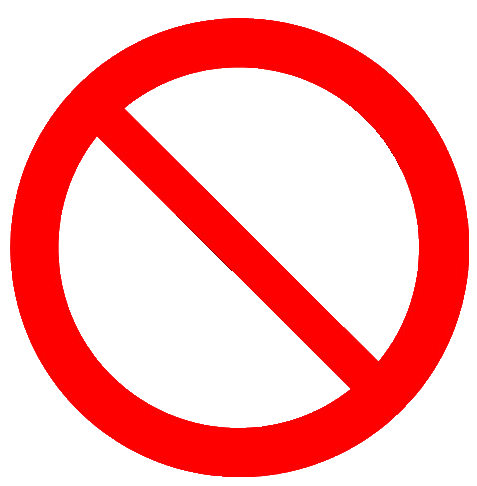 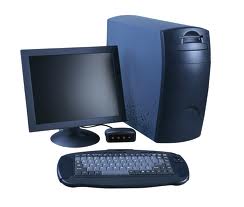 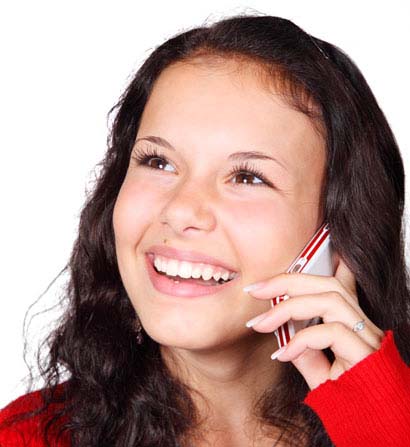 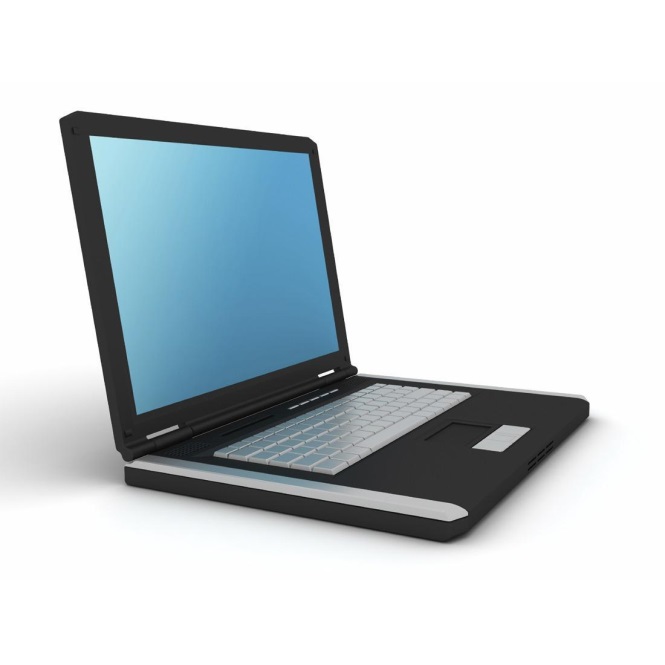 ¿Es necesario una computadora nueva y cara?
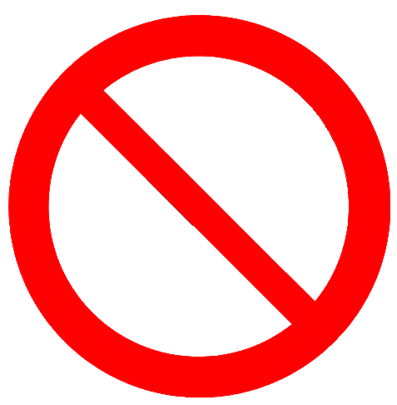 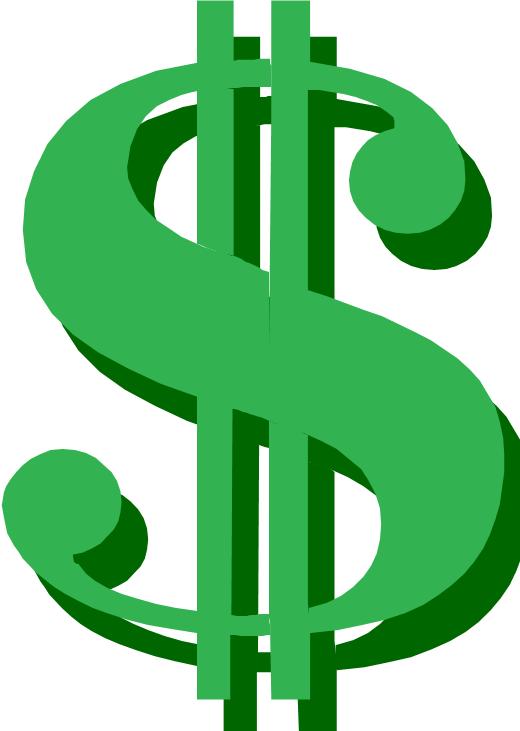 No
¿Cuál computadora es la mejor por mi familia?
¿Cuál carro es el mejor?
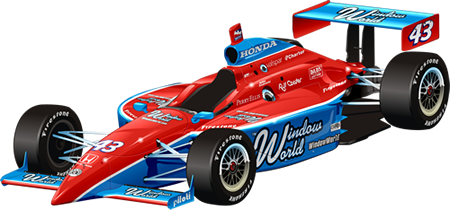 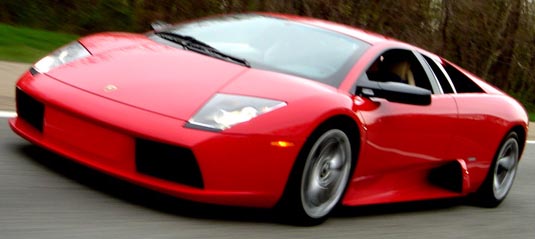 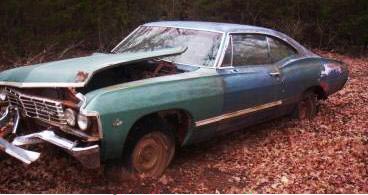 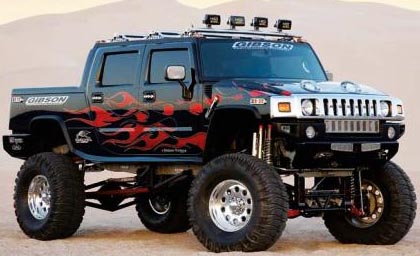 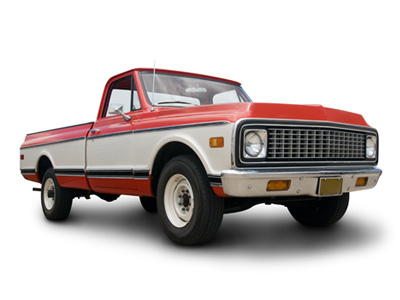 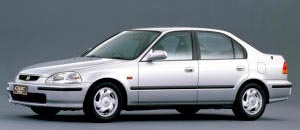 COMPUTADORA
Computadora de mesa
Computadora portátil
Netbook (chiquitita)
Usan programas
APARATO DE INFORMACIÓN
Tableta
Kindle o lector de e-books
Teléfono inteligente
Smart TV
Usan apps (aplicaciones)
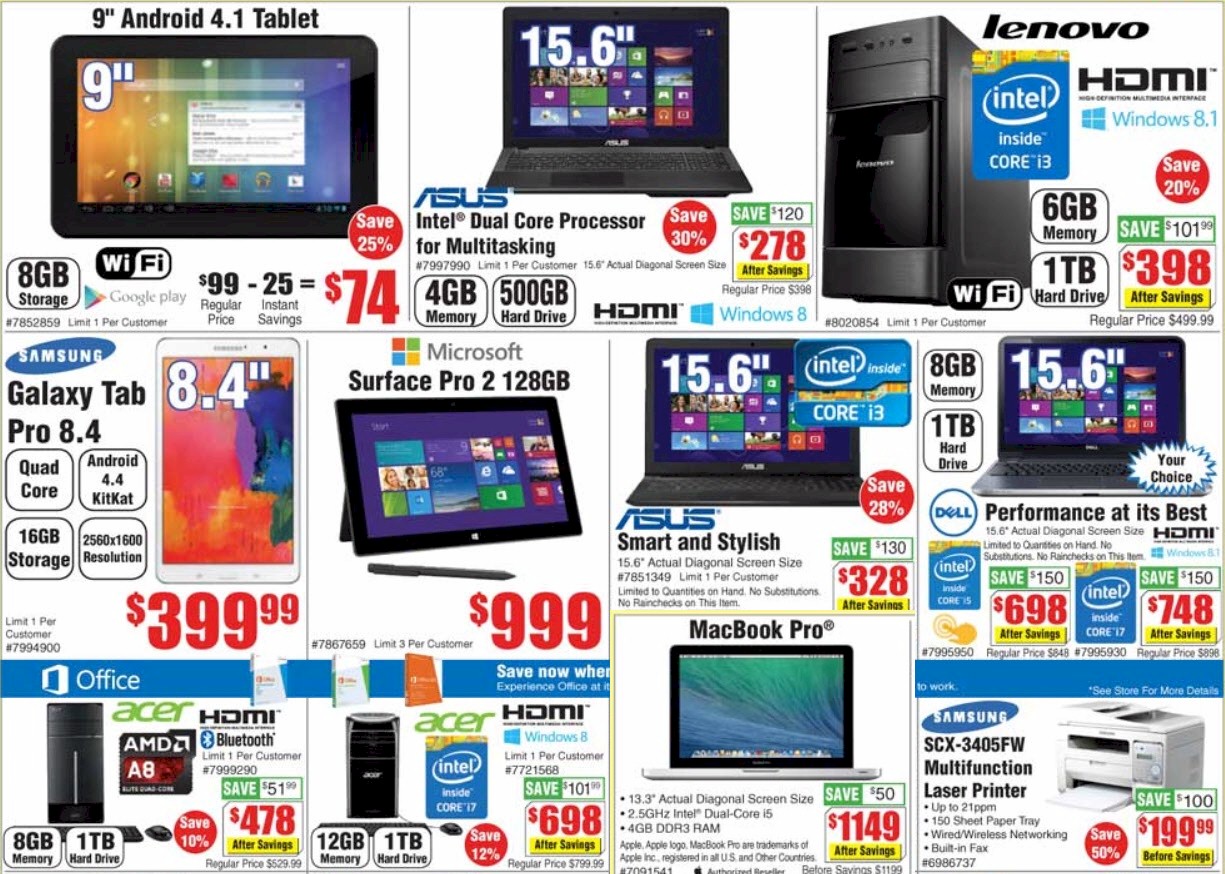 Teléfono inteligente
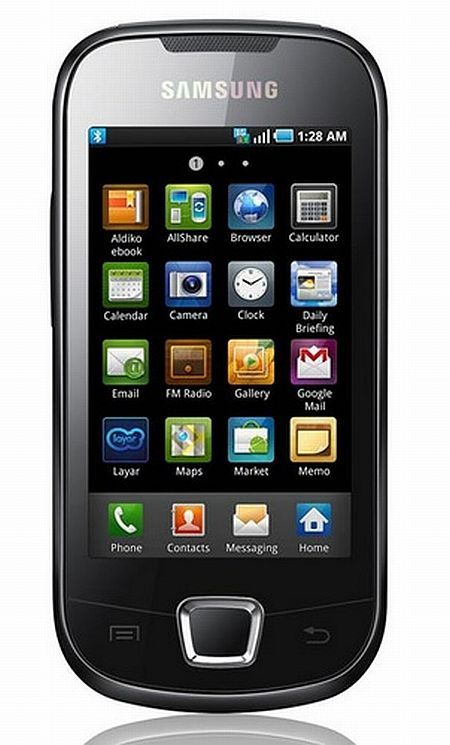 Llamadas
Textos
Correo electrónico
Buscar información
Apps
Mapas / GPS
Juegos
Aprender ingles
Usar el teléfono con un dock
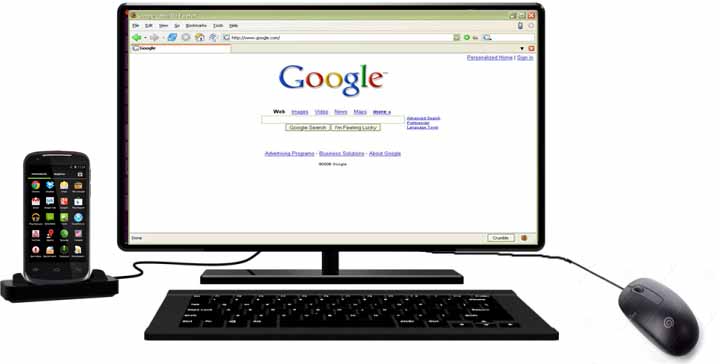 Tableta
Ver películas y televisión
Escuchar a música
Leer correo electrónico
Teclar tareas
Buscar información
Mirar fotos
Leer libros
Muchísimas apps
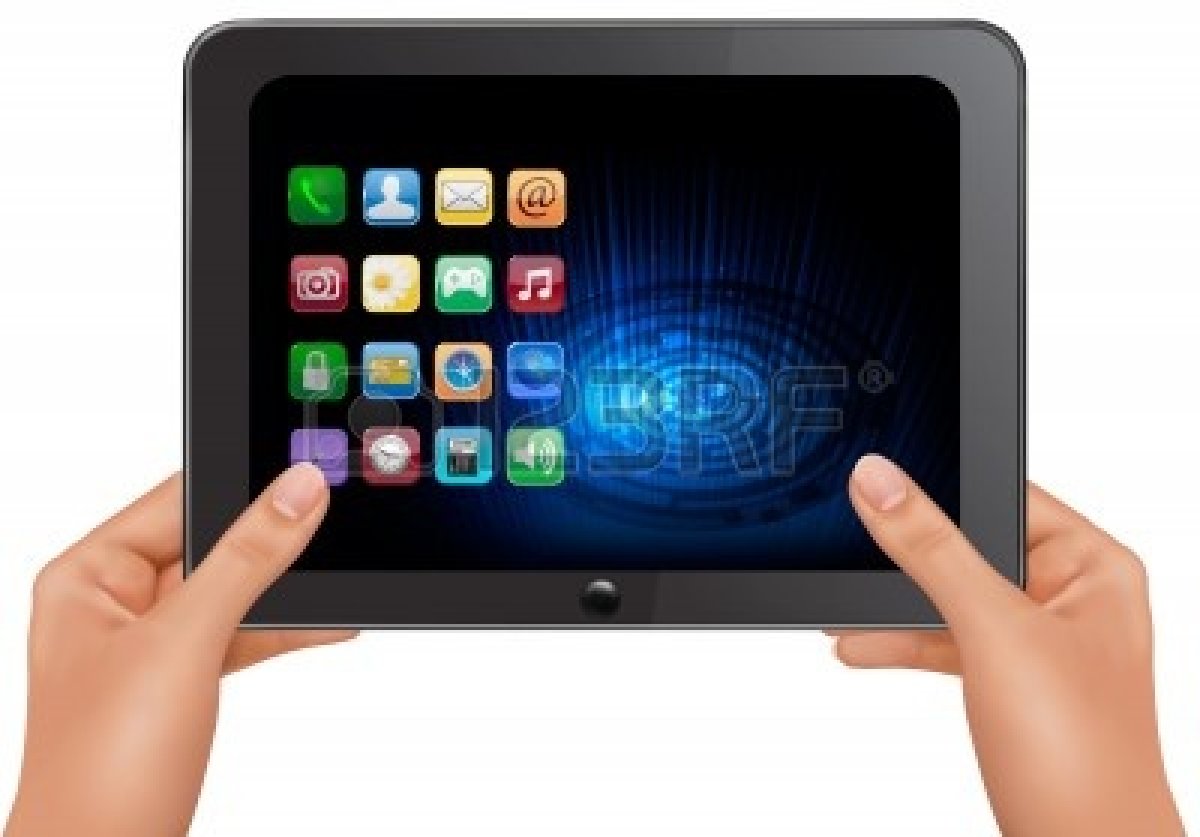 Chromebook
Parece a una computadora
También parece a un teléfono inteligente
Tiene un teclado
Usa el buscador Chrome
Usa Google Drive / Google Docs
Sync con Dropbox
Usa apps de teléfonos inteligentes
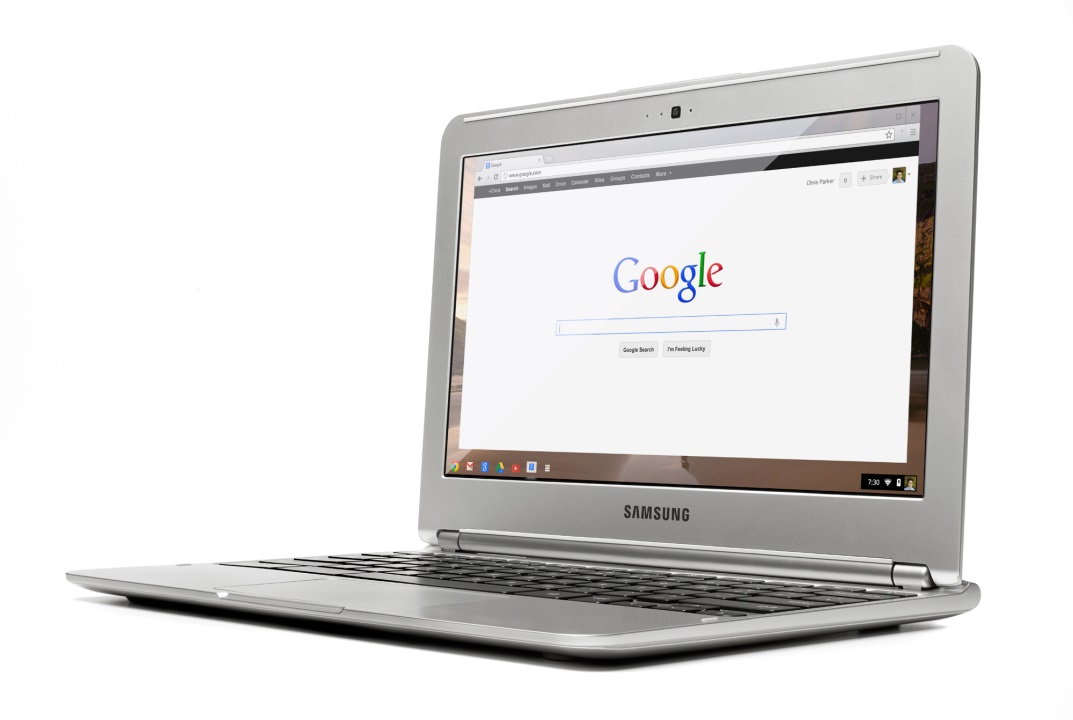 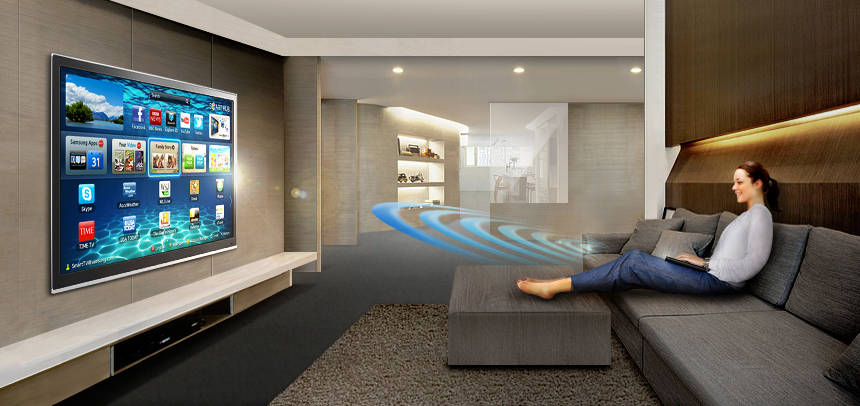 Smart TV
Buscar información
Bajar películas
Conectar con la red
Usar apps
Tele y computadora
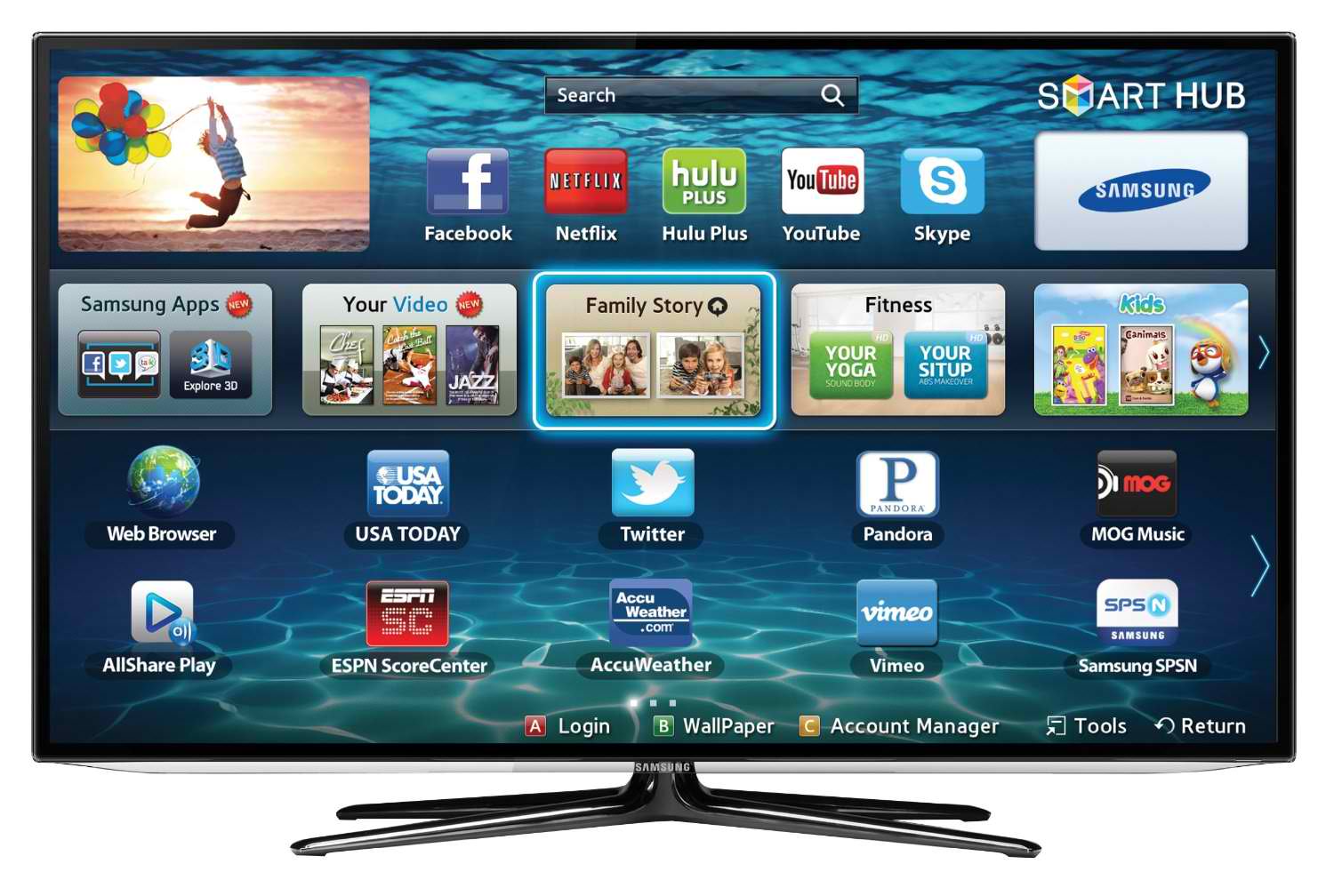 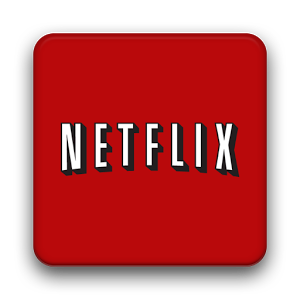 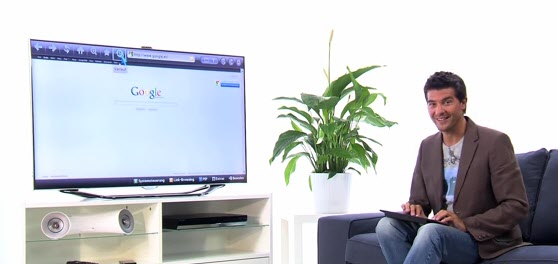 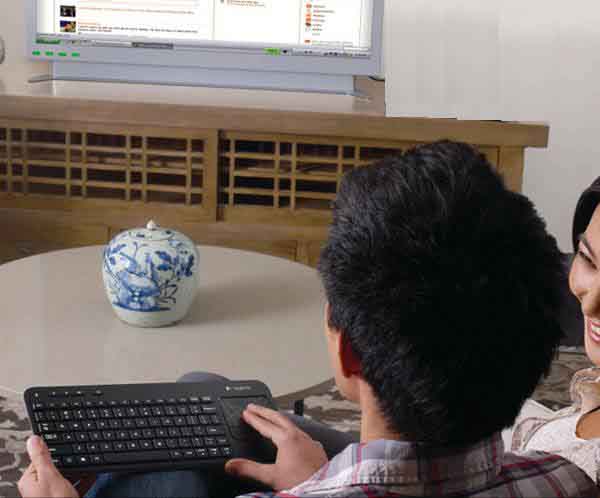 Bluetooth keyboard
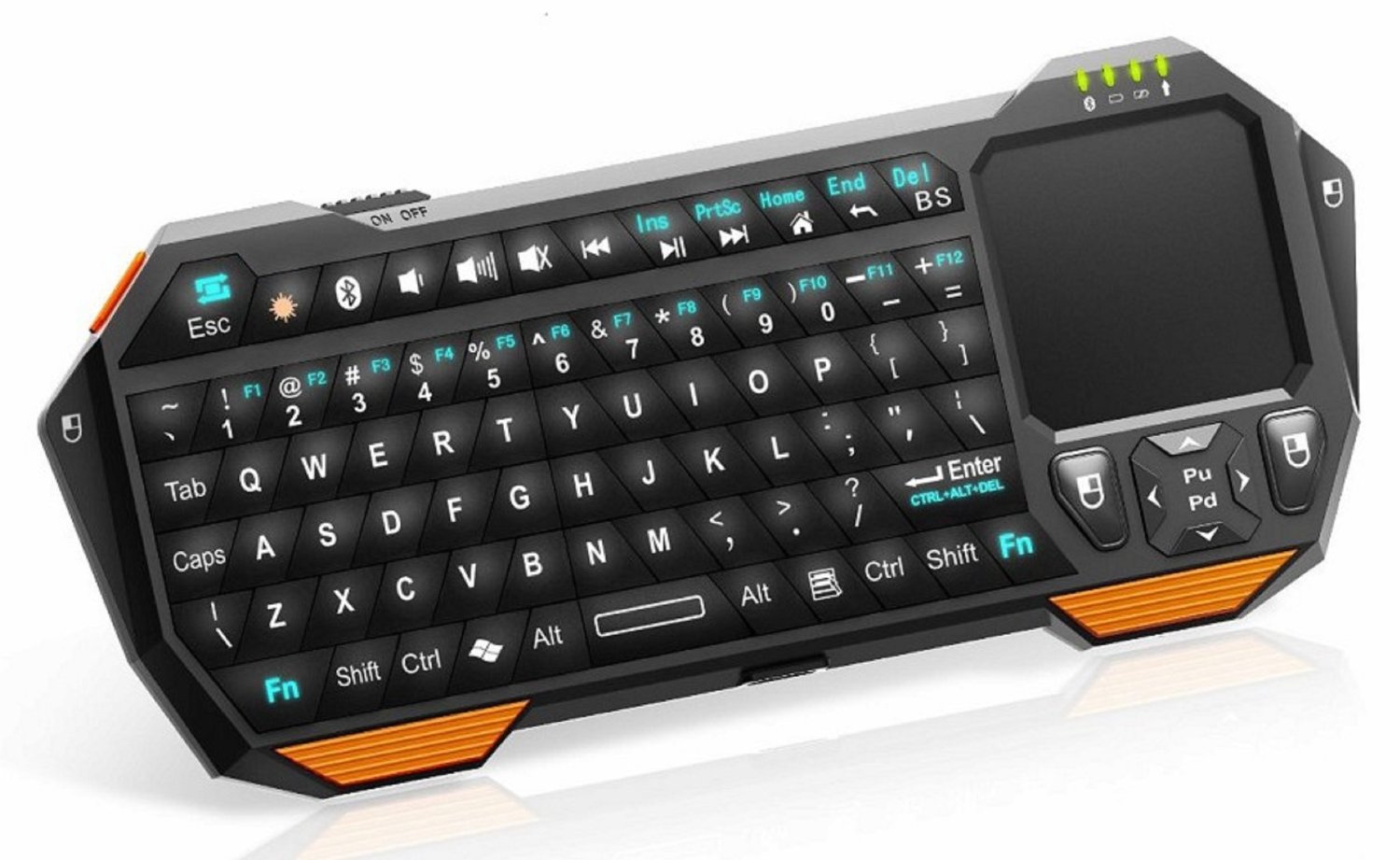 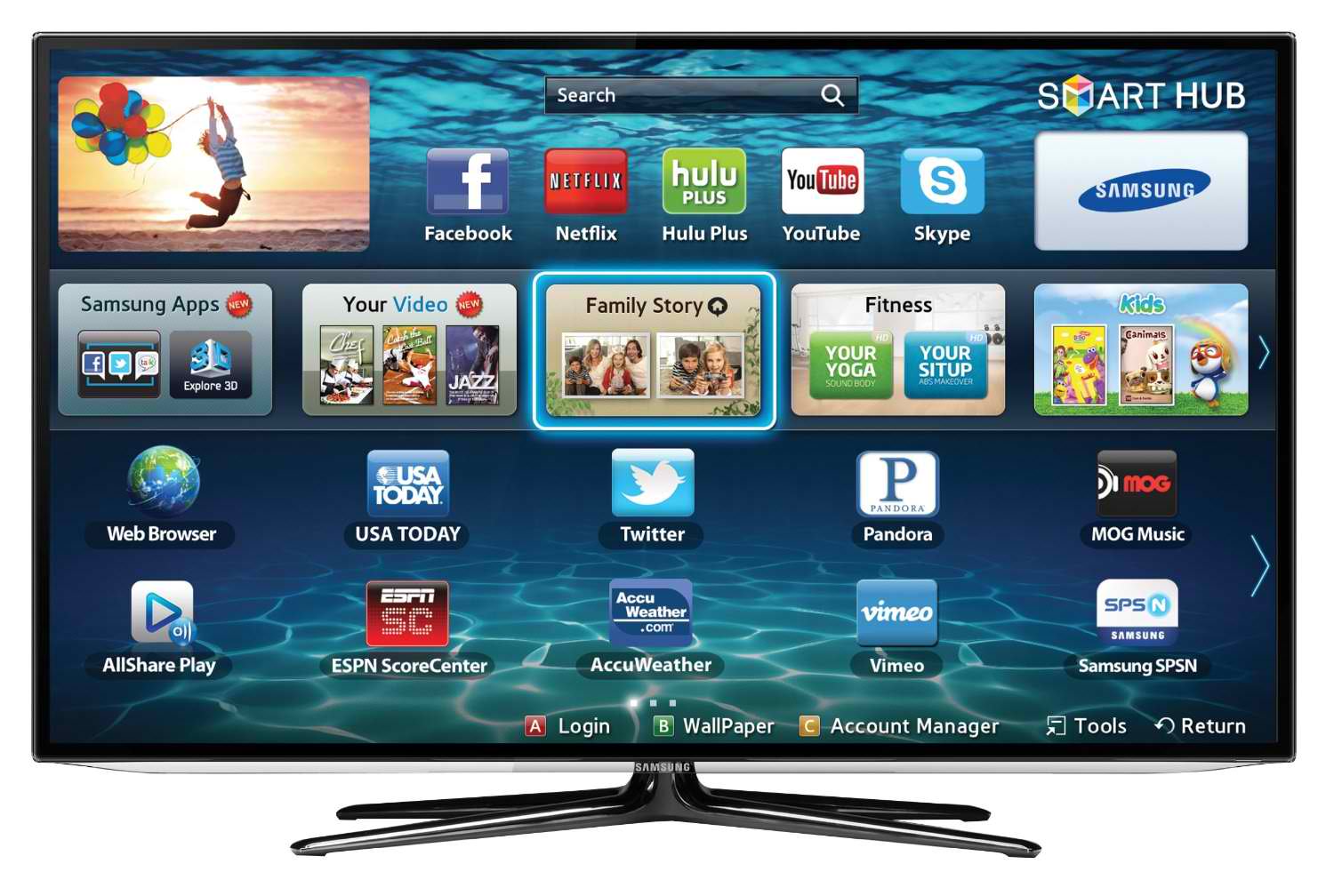 Clases de computadoras
Teléfono inteligente (SmartPhone) $50 - $500
Tableta (Android tablet) $80 - $300
ChromeBook $150 - $300
Computadora chiquitita (Netbook) $200
Computadora de mesa (Desktop) $300 - $700
Portatil (Laptop o notebook) $250 - $350
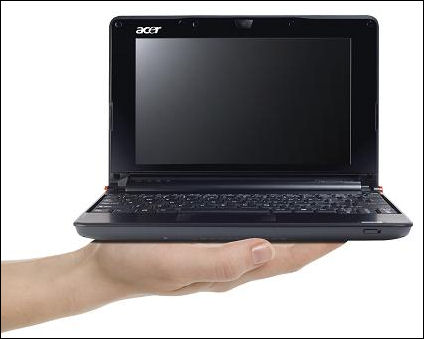 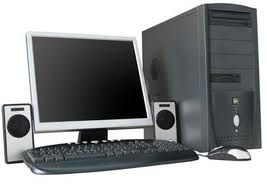 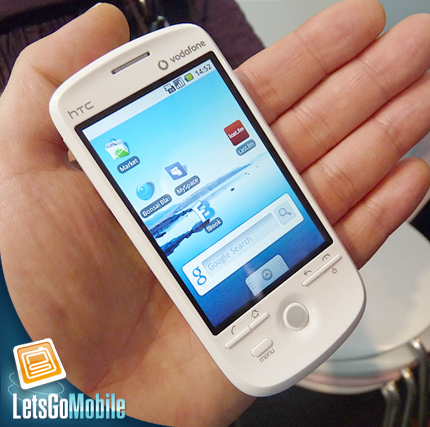 Computadoras usadas
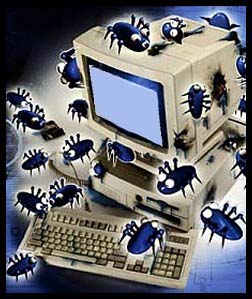 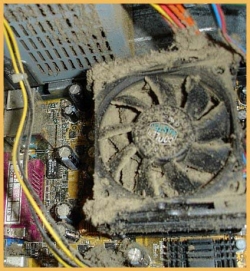 Comprando a pagos
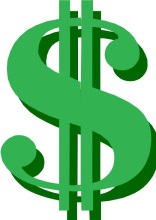 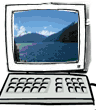 2014
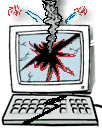 2015
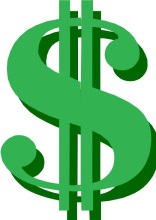 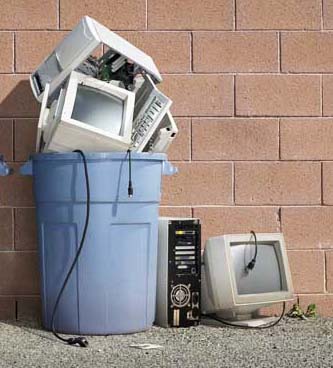 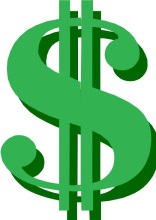 2016
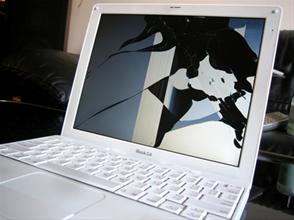 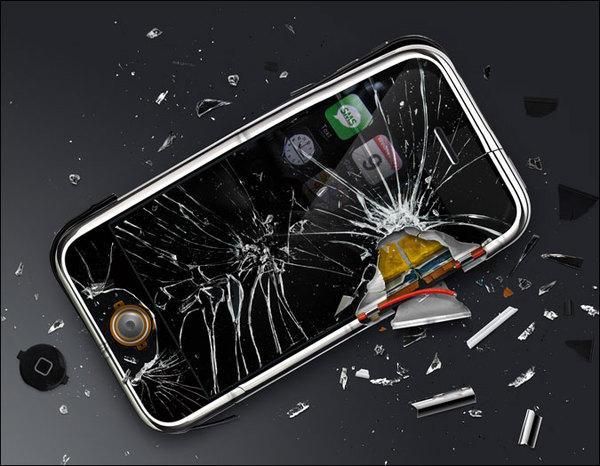 Si tienen campo, recomiendo una computadora de mesa
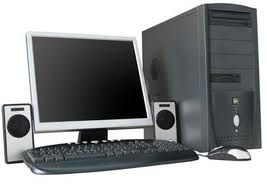 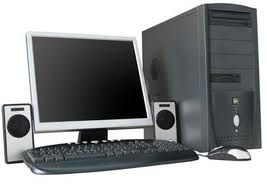 Facil para arreglar
Más barata
Sirve por 5 - 9 años
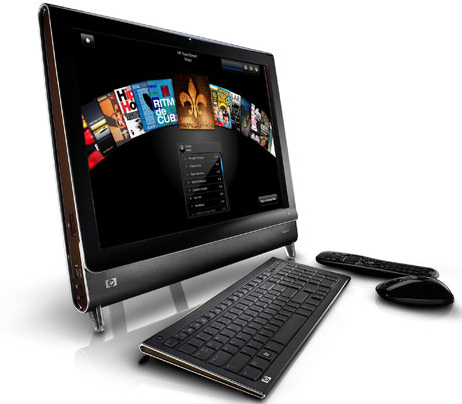 Arreglos son carísimos
Bastante más cara
Ocupa menos espacio
Sirve por 3 - 4 años
Internet básicopor $10 al mesLlame a1-855-765-6995
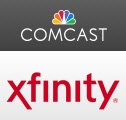 $65 cada mes
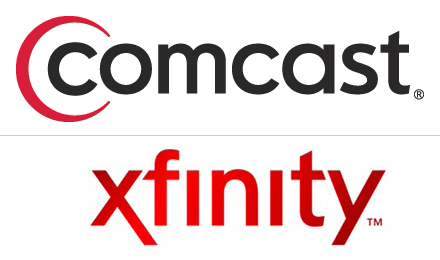 después del primer año
         (rapidísima)
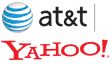 $25 cada mes
después del primer año
           (rápida)
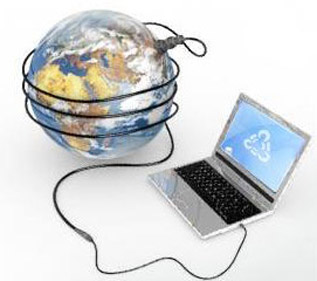 Internet
Una conexión pagada sirve
   por hasta 10 computadoras 
Pueden usar la conección de los vecinos
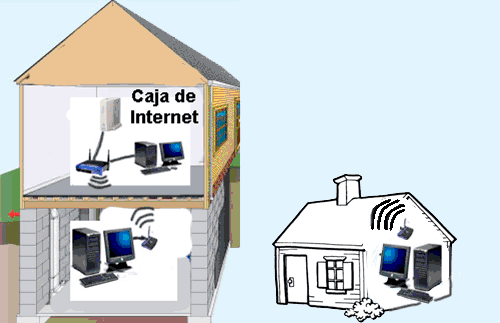 Compartiendo el internet con los vecinos
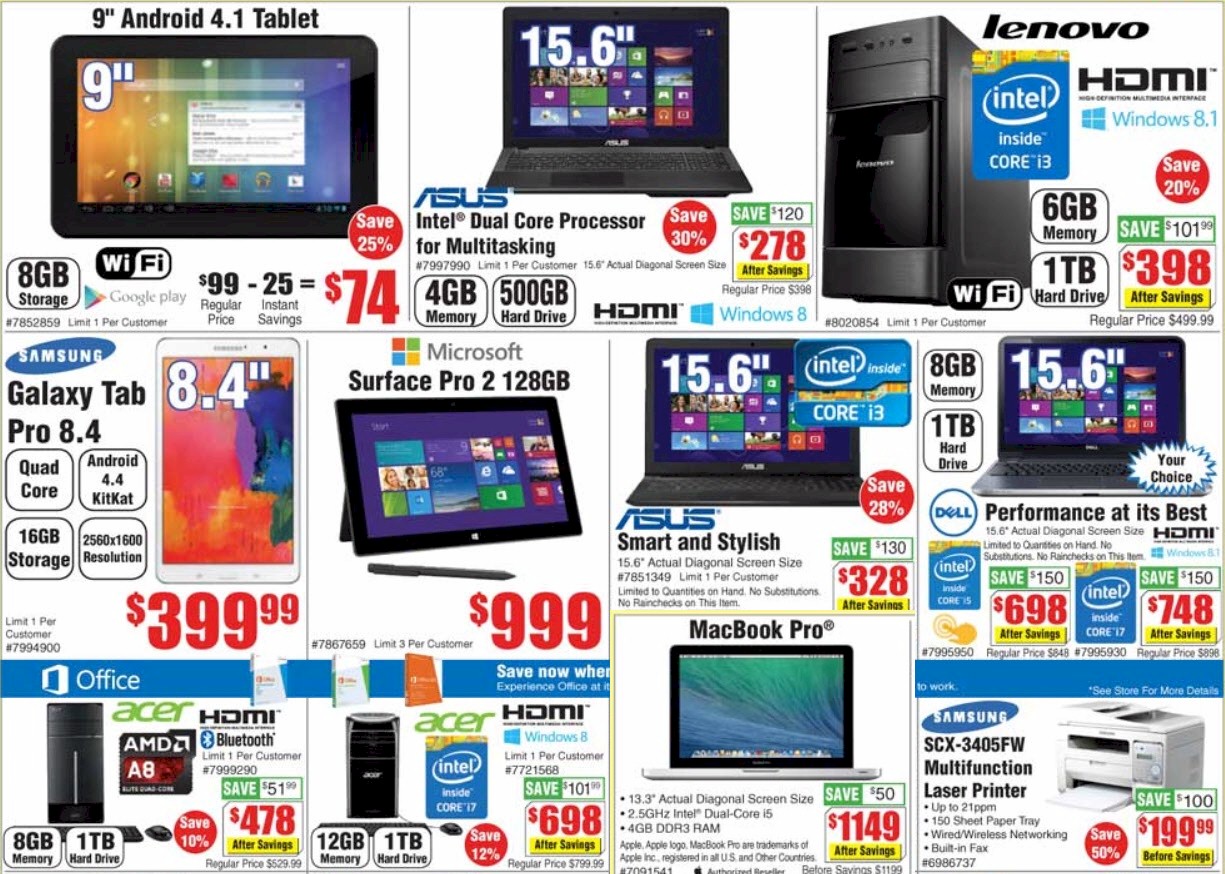 Controlando el Internet
Pueden bloquear sitios malvados del Internet
Pueden controlar las horas del uso del Internet
El programa K9 Bluecoat es gratis y fácil para usar. (www.k9webprotection.com)
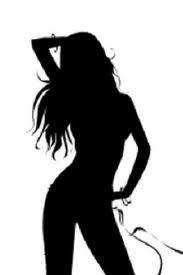 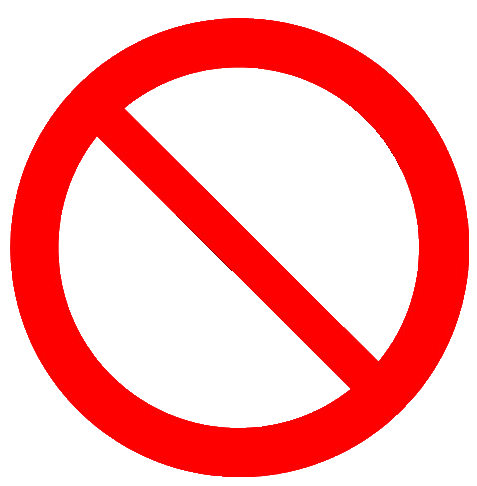 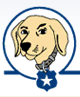 Impresoras
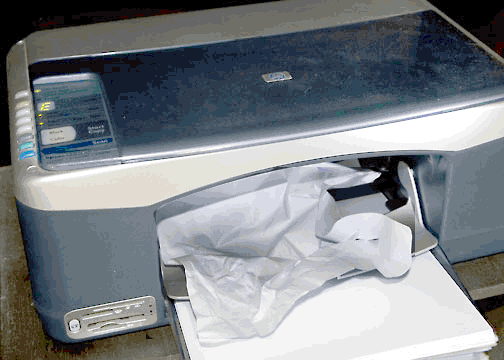 Impresoras
Pueden imprimir gratis a la escuela
Las impresoras son baratas, pero la tinta es carísima
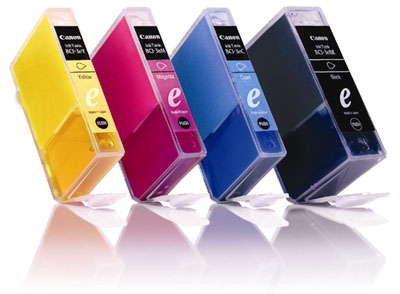 $80
Almacenado archivos
Guardar los archivos importantes
Llevar los archivos a la escuela para imprimir
Compartir los archivos con los amigos
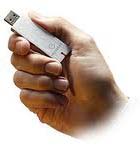 $10
Mecanografía
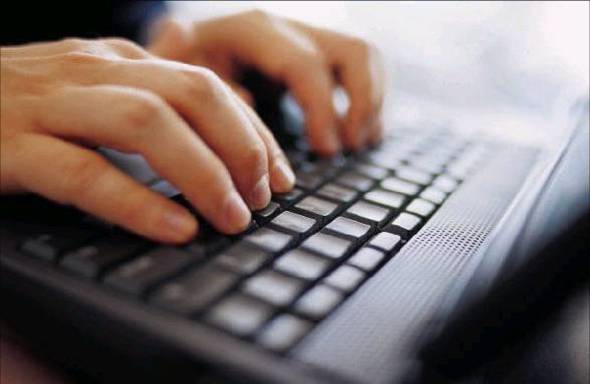 http://www.youtube.com/watch?v=80cm0lyeqCI
Como evitar a los virus
Nunca bajar música gratis.  (LimeWire, iMesh, BearShare, Ares)
Nunca bajar pornografía
Tener cuidado en el Internet
Sean sospechosos de los correos electrónicos
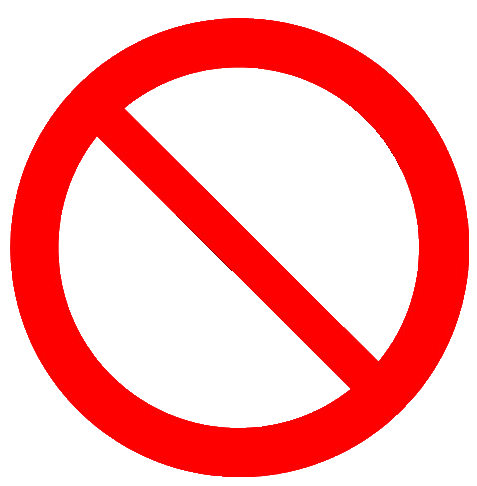 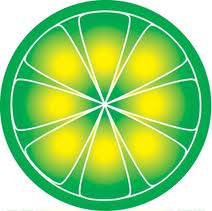 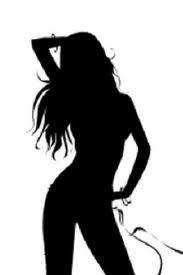 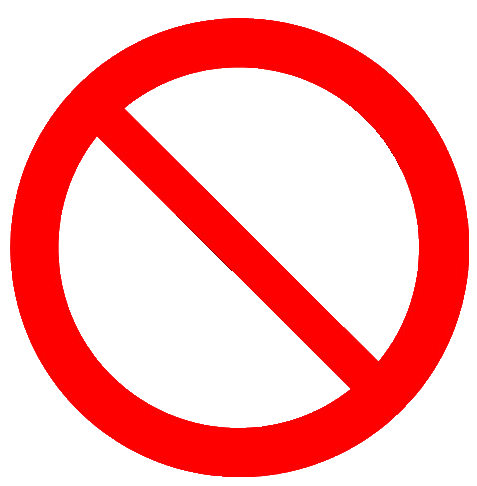 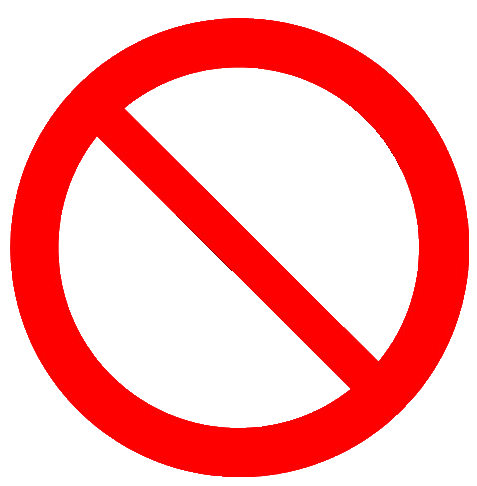 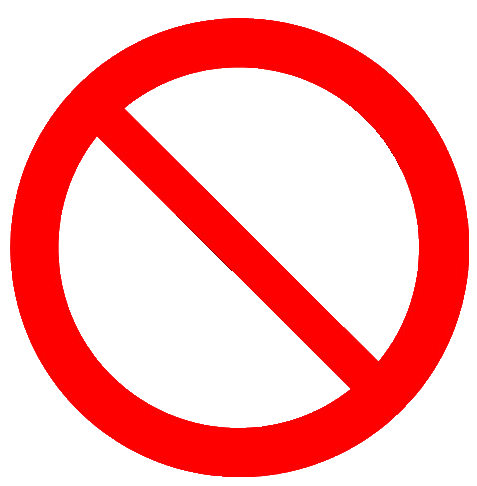 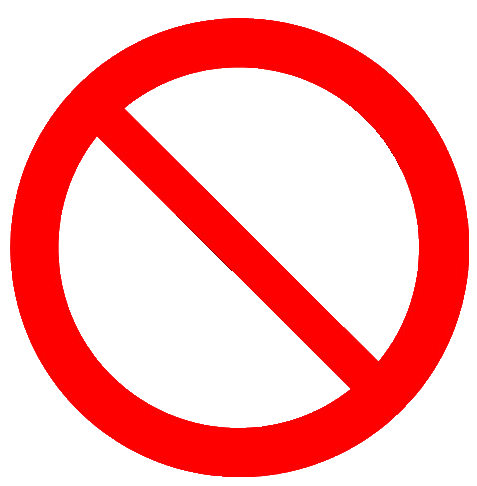 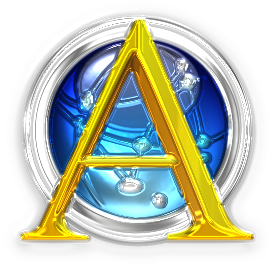 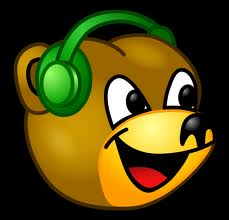 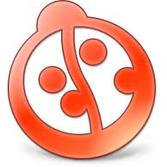 Ayuda gratis con las computadoras
Es importante que cada hogar tenga una computadora que sirva
Arreglamos gratis a una computadora en cada casa
Si no hay ninguna computadora, podemos regalarse una usada
Si necesitan programas, podemos regalarse los que se necesitan por la escuela
Ayuda gratis con las computadoras
Si necesitan ayuda con las computadoras, llámeme.   Susana Kayton (650) 853-1711
Hable despacio y claramente
Si contesta la contestadora, no se olvide decirme su número de teléfono
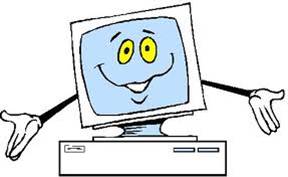 Introducción a las Computadoras
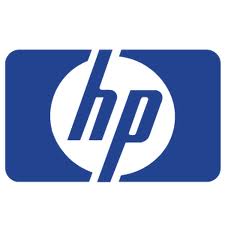 Computadoras de Windows
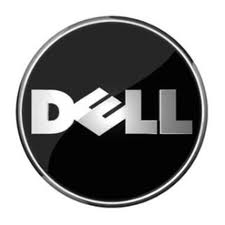 $400 - $1000
Sirven por 7 – 8 años 


$600 - $1400
Sirven por 2 – 4 años
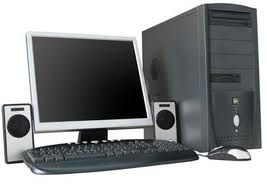 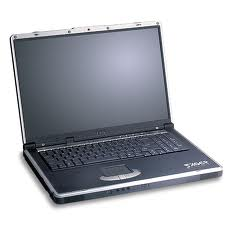 Tablets y netbooks
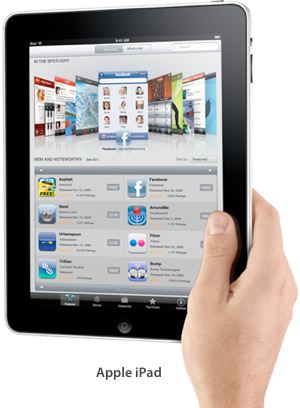 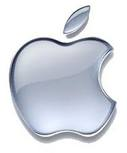 iPad
$400 - $800
Sirve 1 - 2 years


Windows netbook
$250 - $400
Sirve 1 - 2 years
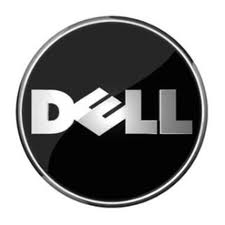 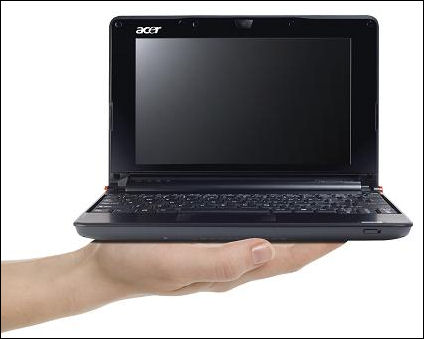 Computadoras de Mac (Apple)
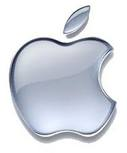 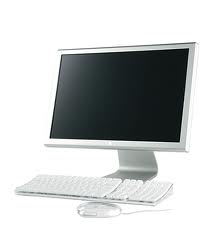 $800-$2000
Sirven por 3 – 4 años


$800-$3000
Sirven por 2 – 4 años
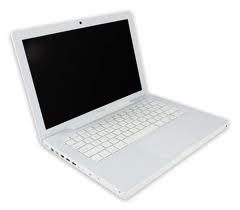